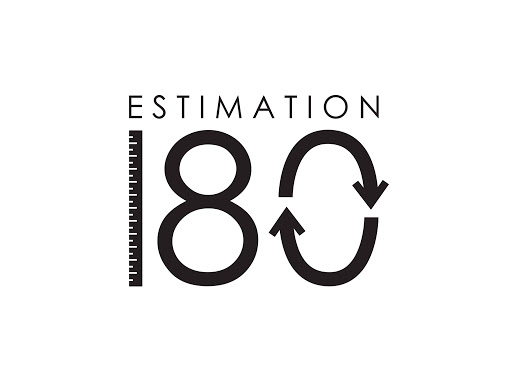 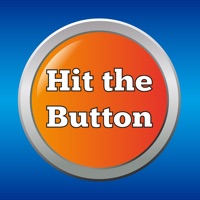 Starters
Today’s estimation.

http://www.estimation180.com/day-46.html

Use the boys height – you can click to remind you.

You can get 20 cm either side, I was 3cm away.  Can you get closer!
Use Hit the Button to practise times tables and division skills.


https://www.topmarks.co.uk/maths-games/hit-the-button
Problems of the day
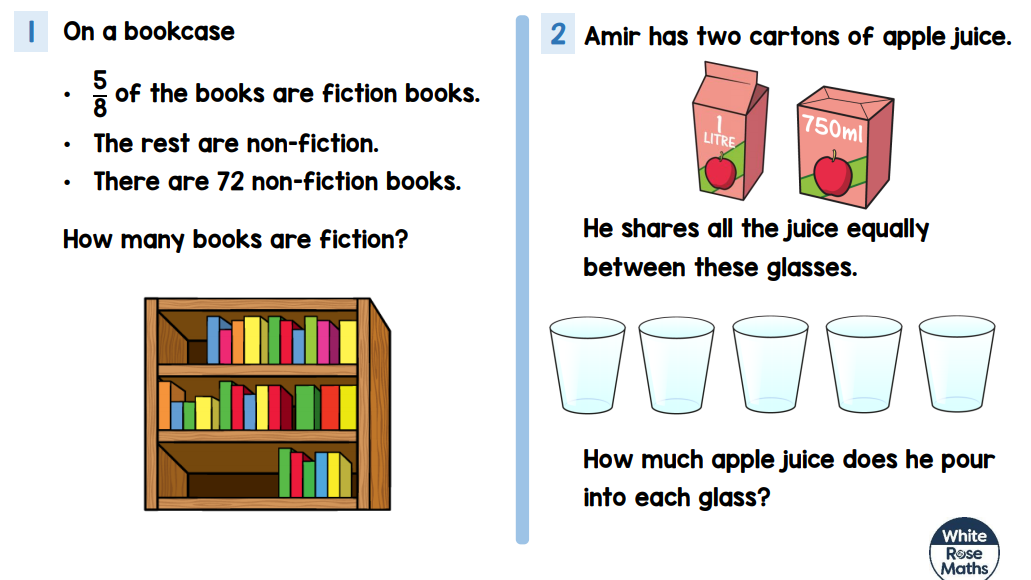 Answers to Problems of the Day
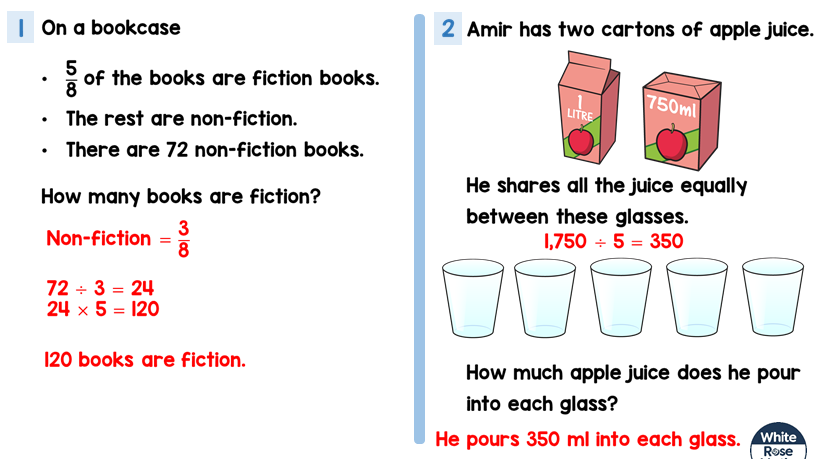 Today we are going to look at timetables.  Before we begin, attempt the challenge below.  How many can you think of?
Where do you see timetables?

Why are they useful?

I have written a list of 7 on the next slide.  How many can you think of?  Can you beat me?
Timetables
Bus stop
Train station
School
Cinema
University
Day trip
School residential
Some links to refresh your memory on telling the time
https://www.youtube.com/watch?v=UvcqVGEMGbY
https://www.youtube.com/watch?v=ENOYemdWU08

Now try these links to help with the 24 hour time.

https://www.bbc.co.uk/teach/class-clips-video/maths-ks2-using-timetables/zn2hy9q
https://www.youtube.com/watch?v=CzD_sdv2gIc  -  this is a longer video but has plenty of examples.
It is important to be able to tell the time when reading a timetable so have a try of the challenges coming up.
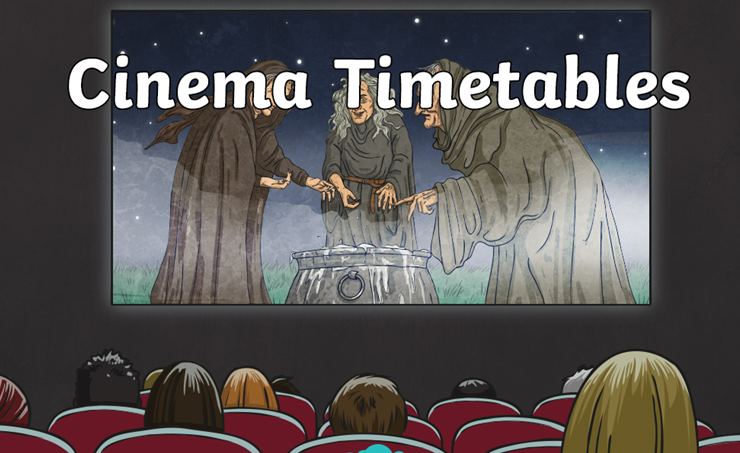 Challenge 1
Answer
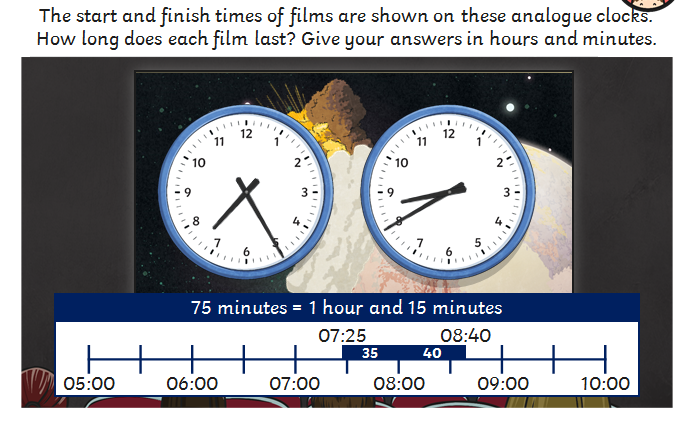 Challenge 2
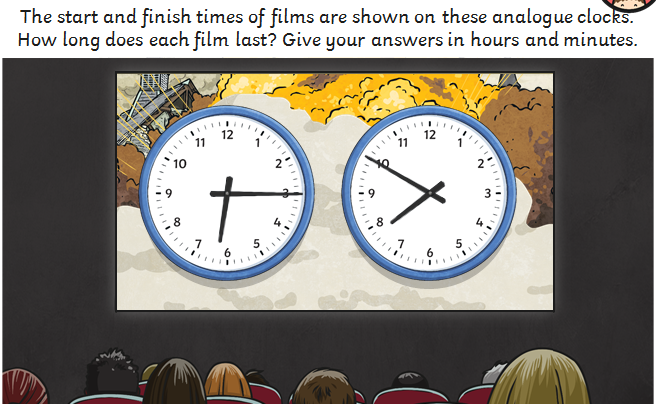 Answer
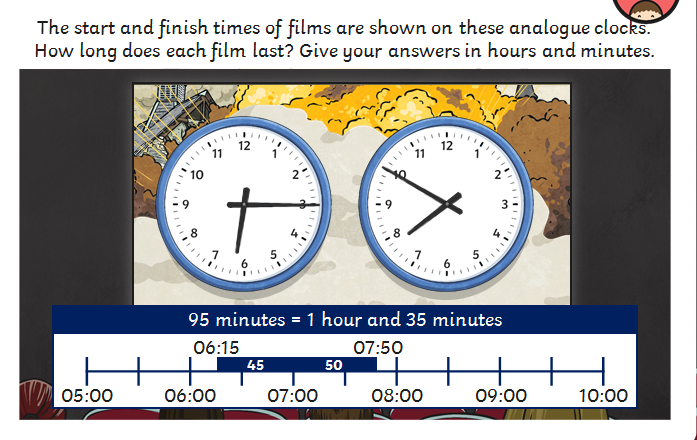 Challenge 3
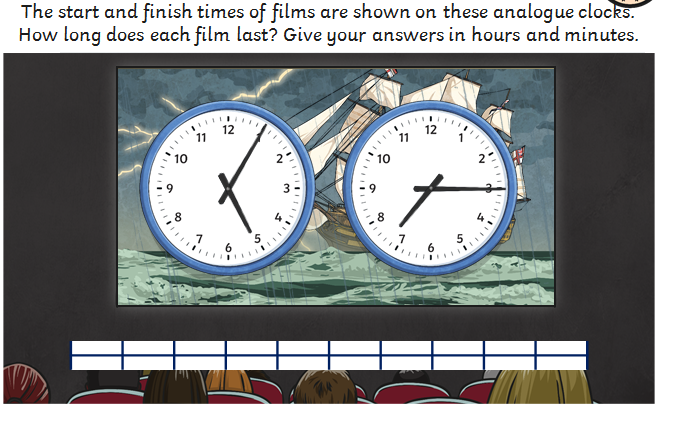 Answer
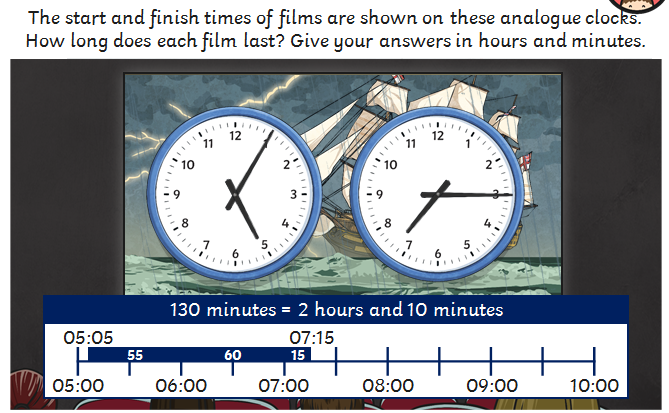 Use the cinema timetable to answer my questions.
1.  If I get to the cinema at 09:15, which films have not started yet?

If I arrive at the cinema at 14:00, which film would be the first that I could watch?

Extension question:

If there is just a 15 minute cleaning time for each showing, can you work out how long each film lasts?
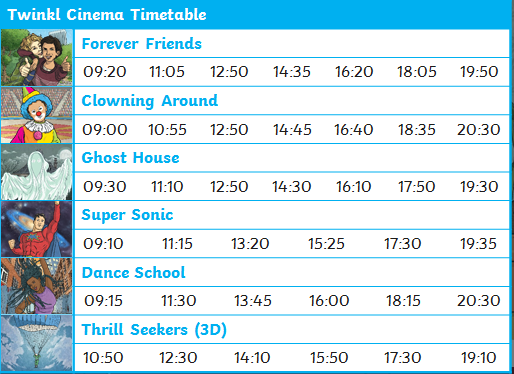 Use the cinema timetable to answer my questions.
1.  Forever Friends, Ghost House and Thrill Seekers 

Thrill Seekers (3D)

Extension question:

Forever Friends – 1 hour and 30 minutes
Clowning Around – 1 hour and 40 minutes
Ghost House – 1 hour and 25 minutes
Super Sonic – 1 hour and 50 minutes
Dance School – 2 hours
Thrill Seekers (3D) – 1 hour and 25 minutes
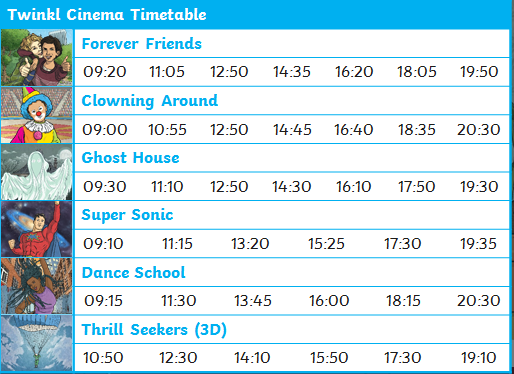 Plenary
Use this link to learn a little more about finding information from a timetable.  It is similar to how we taught it earlier in the year.

https://www.youtube.com/watch?v=40BJ0o0VD-0